https://www.microchip.com/wwwproducts/en/en530196
1.11€/unit
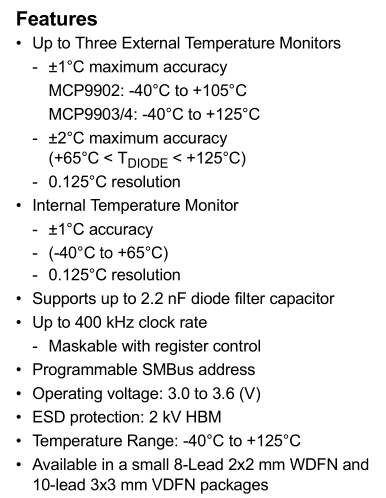 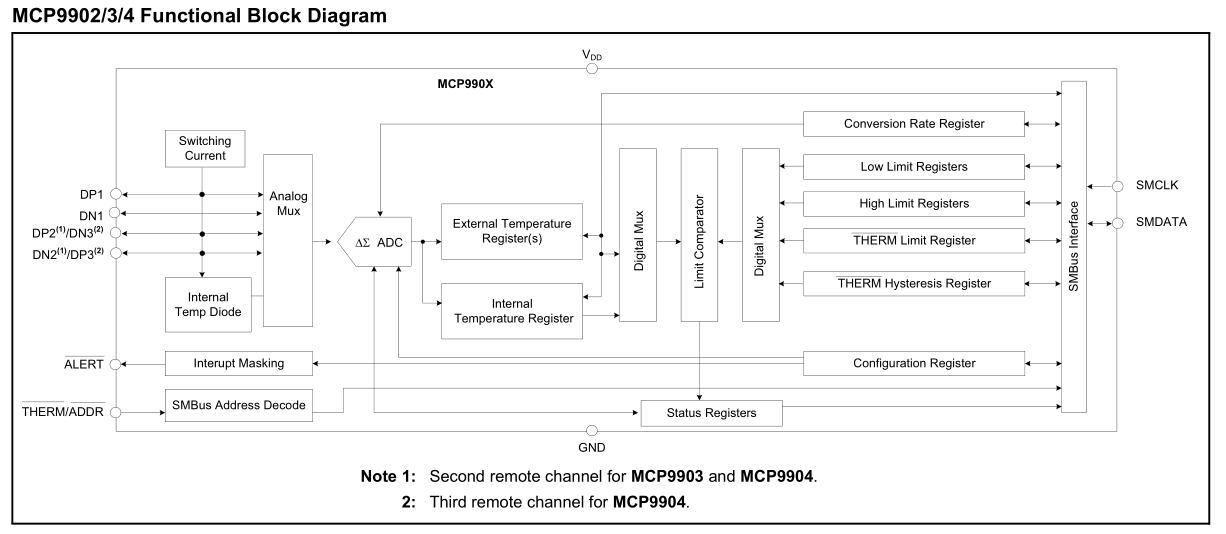 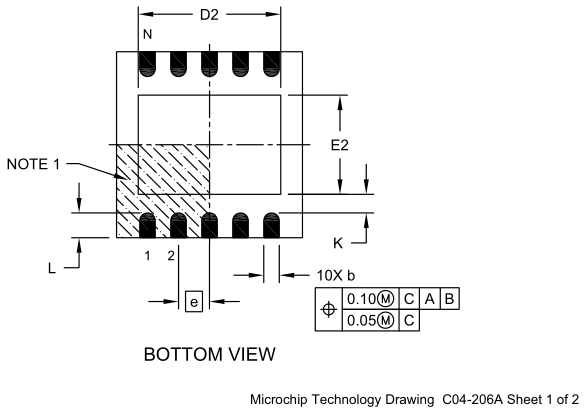 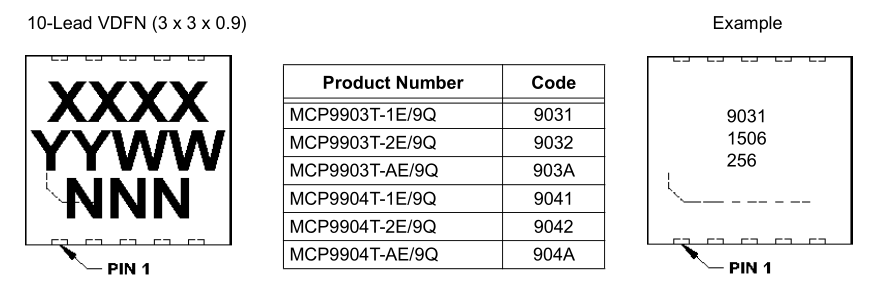 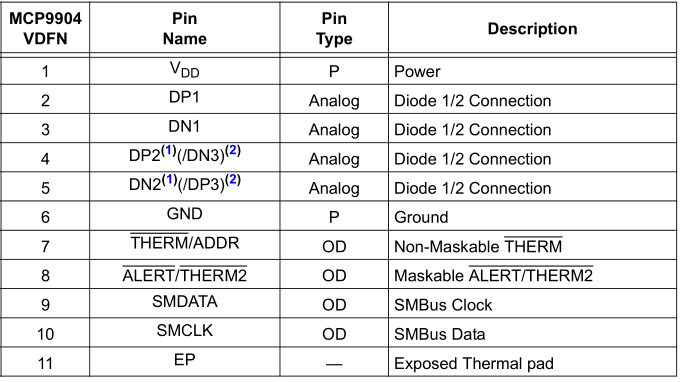 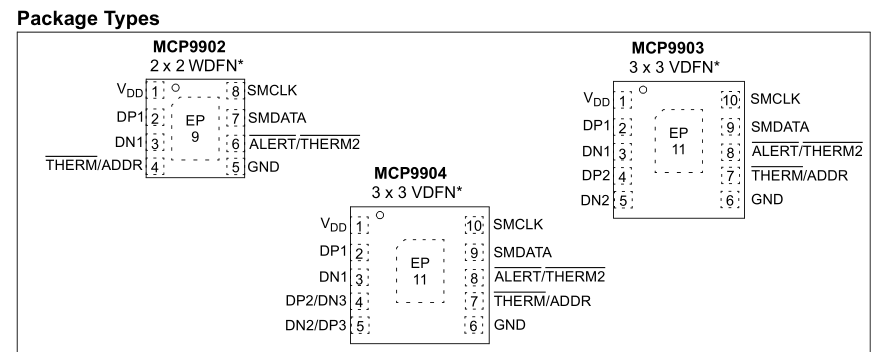 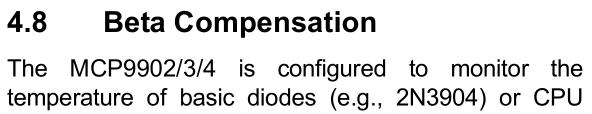 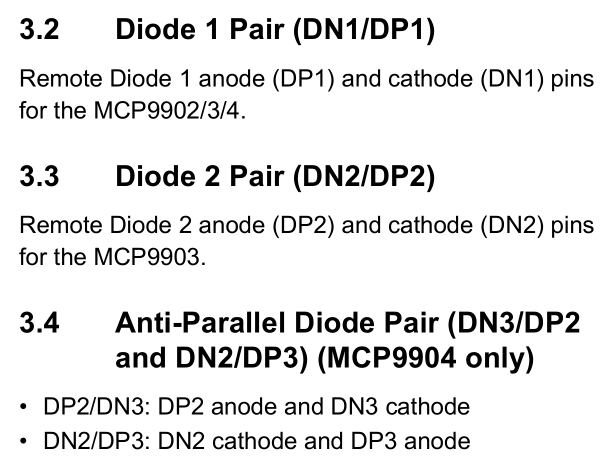 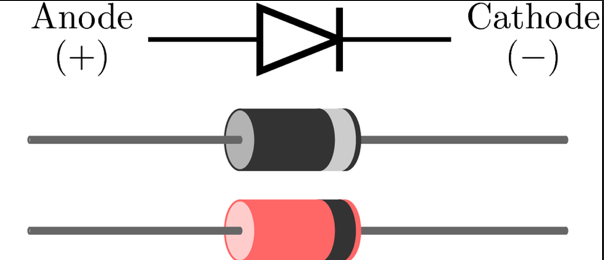 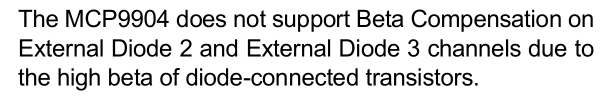 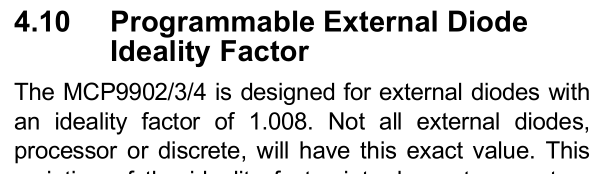 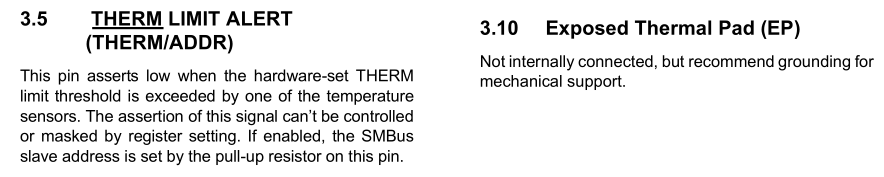 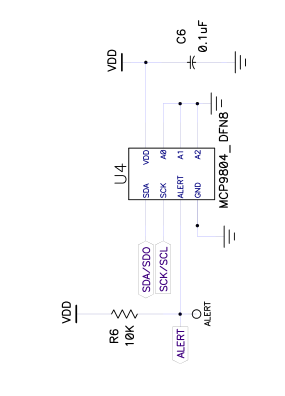 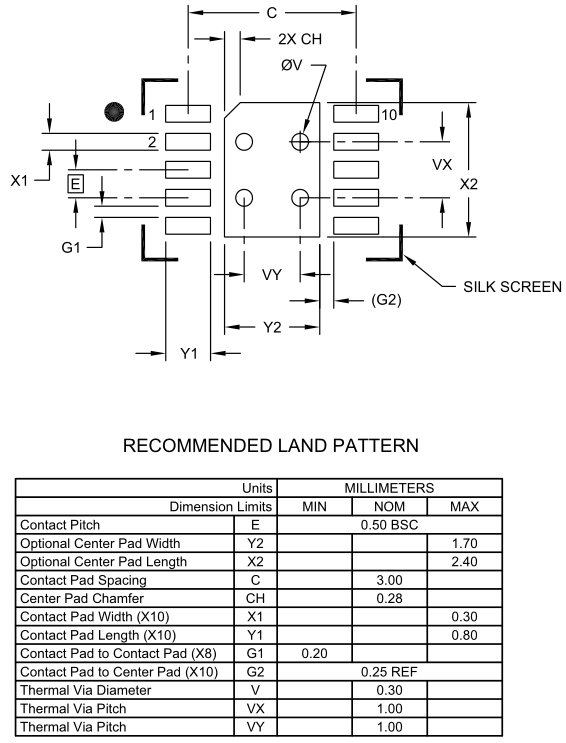 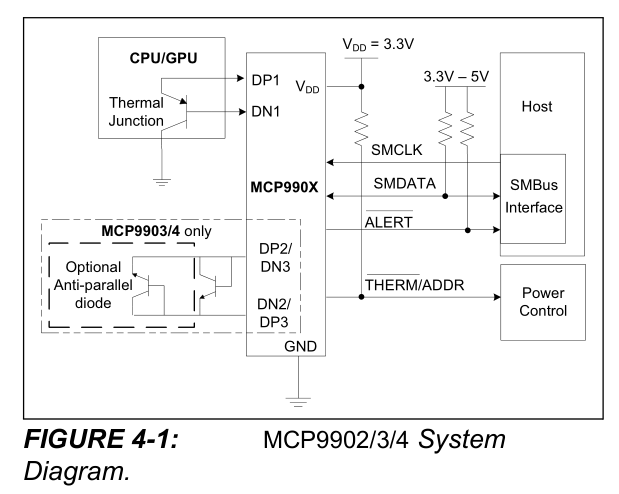 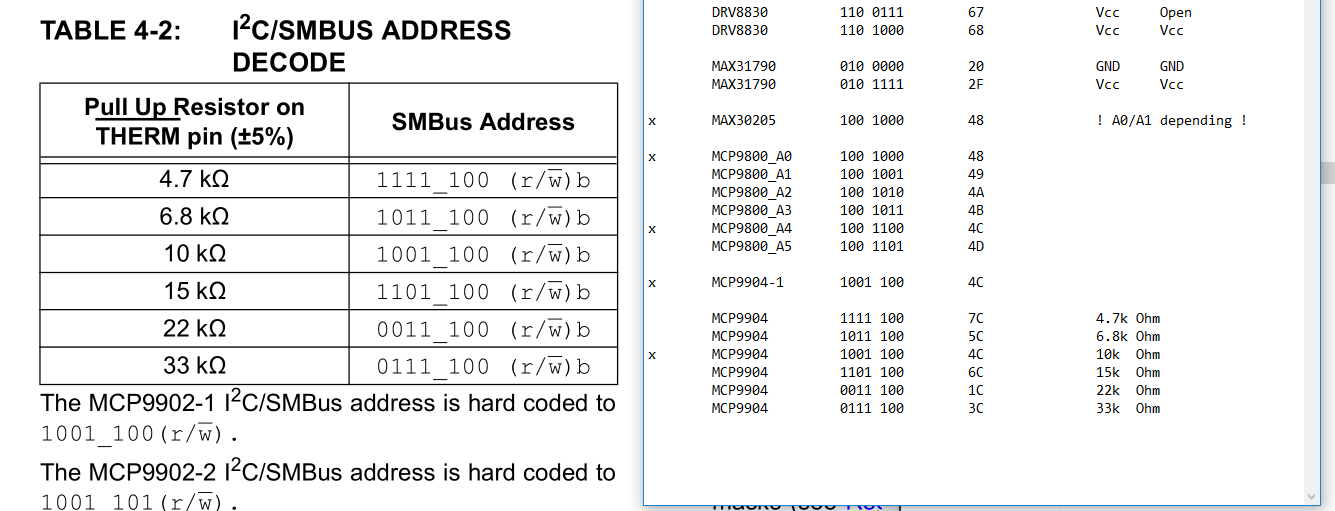 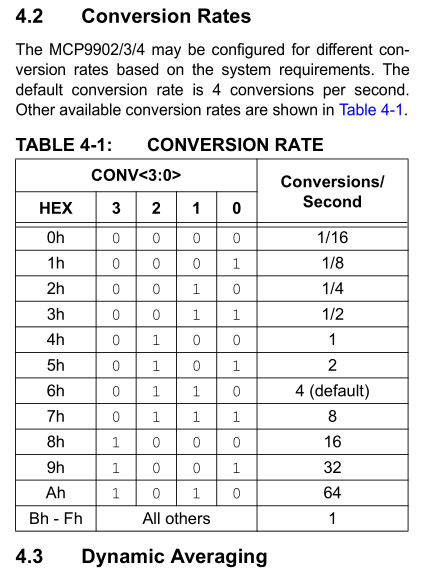 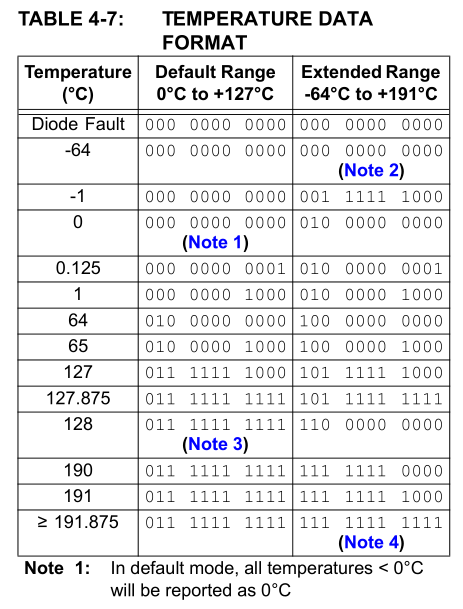 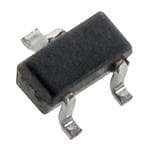 https://www.mouser.fr/ProductDetail/621-MMBT3904T-F
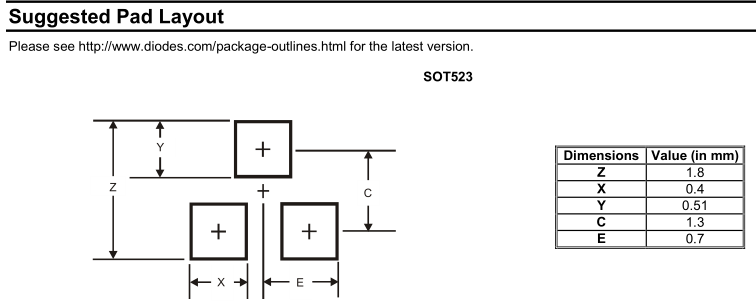 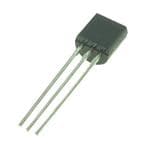 https://www.mouser.fr/ProductDetail/512-2N3904BU